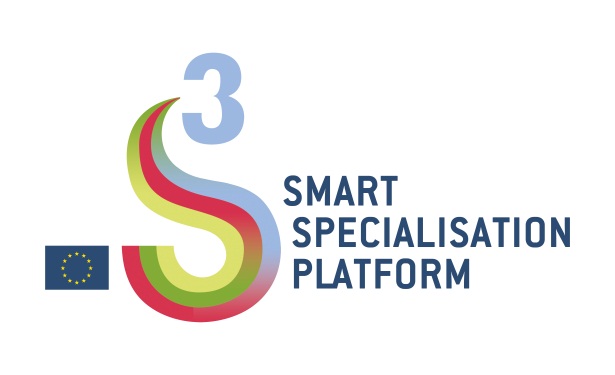 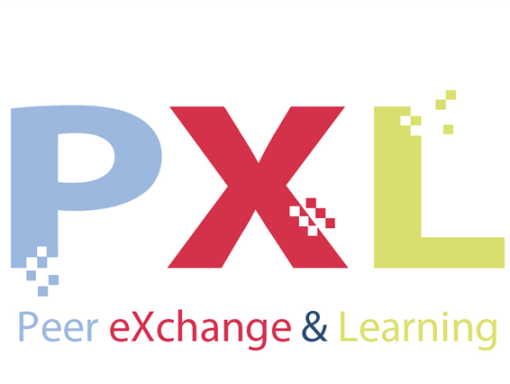 Peer eXchange & Learning
Entrepreneurial Discovery Process
for Smart Specialisation Strategies (EDP)

Liepaja, Latvia
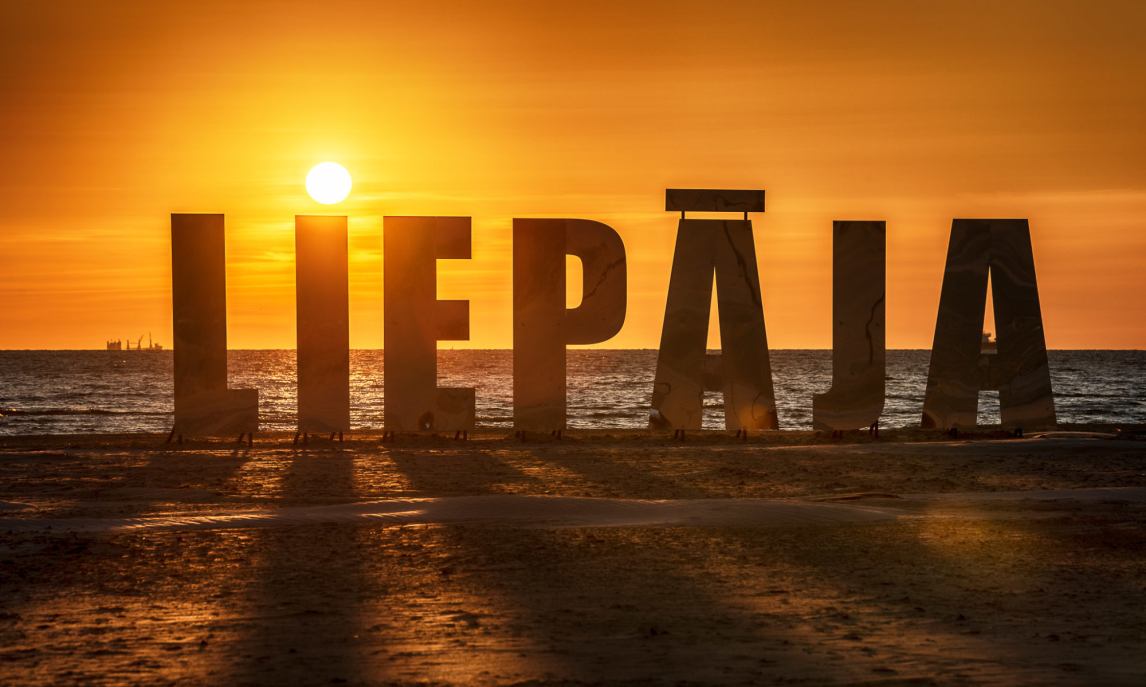 Aarhus, 19 March 2018Jānis Paiders (MES)
&
Lilita Ābele, Anita Jansone (LiepU)
Latvian research ecosystem
Priority Directions in Science
RIS3
(MoES & MoE)
Political planning documents
Society
Industry representatives
Professional industry associations
Fundamental and applied research
State order in science
Market orientated research
Structural fund programs, incl. practical orientation research
State research programs
(MoES + Sectoral ministries)
Knowledge base and human capital in all OECD fields of science
Capacity, portability
Economical growth
2
RIS3 directions, priorities and specialization areas
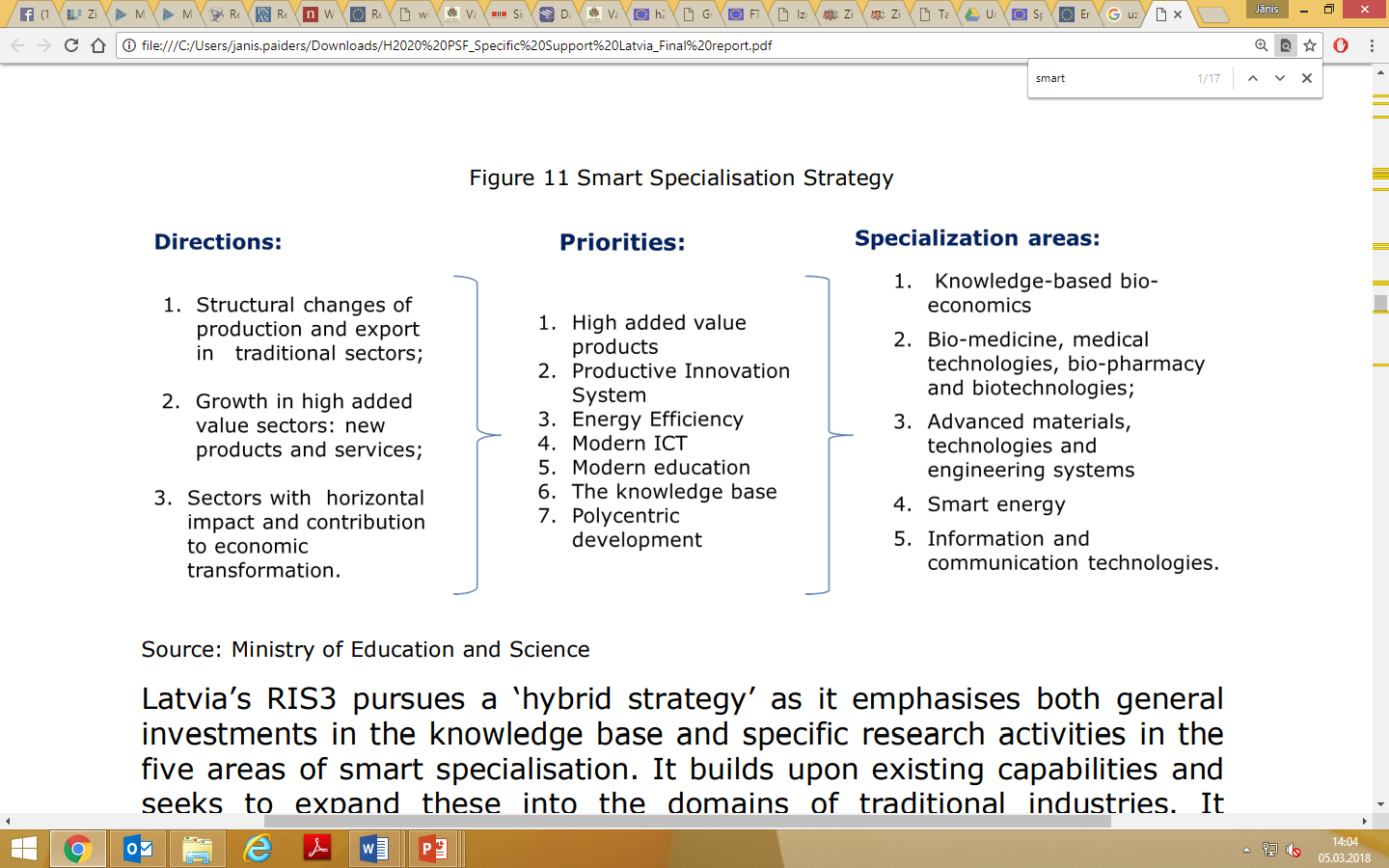 Latvia has ‘hybrid strategy’ that emphasises:
General investments in the knowledge base
Specific research activities in the five specialization areas

Universities are defined as “knowledge hubs” that provide modern
education and knowledge base for the economy
3
Main results of RIS3 implementation between 2014 - 2017
Areas with the largest RIS3 implementation progress are:

Structural reforms in research (reduced fragmentation of research institutions, implemented incentives to achieve research excellence etc.)
New EU fund programmes in R&D  that will work towards capacity building and research excellence

When these implemented reforms and new EU fund programs will be combined with additional investment in R&D it will bring the transformation of our economy towards higher added value as it is specified in our RIS3.
4
Research-industry links in Latvia
Links are relatively few 
The industrial side is technologically weak 
Companies lack significant technical staff that could undertake R&D 
Competence centres programme is seen as providing a large and positive contribution to such links
Limited entrepreneurial culture within the universities
Except at some HEI’s
A small number of institutes work very actively with industry, abroad as well as at home
Few ‘boundary organisations’
5
Entrepreneurial discovery process in RIS3: Structures for EDP
To Ensure EDP Ministry of Economics has made structural changes in 2017. New department of Industry Policy aims to ensures the micro-level analysis (e.g. interviews with companies.

From the Ministry of Economics main activities in EDP are:
Competence centers, Support for Training of Employees and Cluster programs

From the Ministry of Education and Science main activities in EDP are:
Post-Doctoral research grants, Research Infrastructure programe, Practical research in scientific groups
6
Main characteristics of Liepaja

Inhabitants – 69,443

The number of employees - 28,000

The number of students - 2500

Unemployment – 11,2%

Activity rate  - 68%  
of working age population

GDP per capita - 10 455
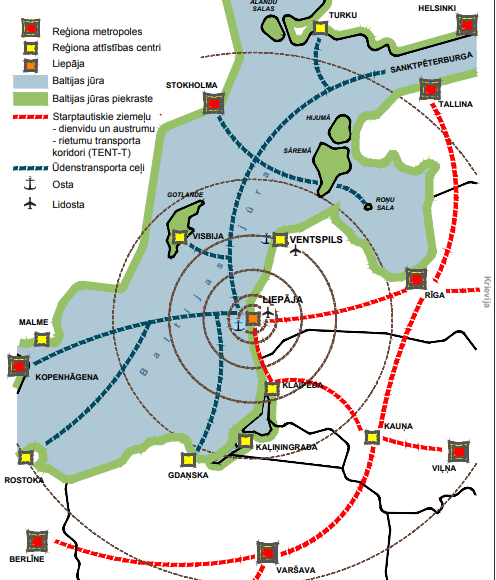 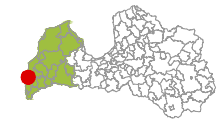 7
[Speaker Notes: In order to make the discussion at the workshop as efficient and useful as possible, it is important to move out of the ‘classical’ presenting mood and head towards a more concrete approach to issues that need to be faced on the ground, while establishing and implementing your strategy. For this reason it is important to define a focus of your presentation, which would act as a ‘red thread’ in your presentation.

Please remember that the more linked to your presentation the questions are, the more relevant feedback you might get. By presenting the questions up front, you allow your peer critical friends to keep them in mind while you give your presentation. The questions should be repeated at the end of the presentation. Questions of a very general character can be made relevant for you specific region only if you give related information in your presentation.]
Overview of Liepaja RIS3
Main regional characteristics
Industries at the core of the Economic structure:
Metal, Underwear and textiles, Transportation and storage, Sales and automotive, Construction industry. 

Governance
Ministry of Education and Science and Ministry of Economy are responsible for the RIS3. The governance structure of RIS3 is centralized.

Priorities
1. Tourism
2. Smart energy 
3. Information and communication technologies
4. Creative industries
8
[Speaker Notes: In order to make the discussion at the workshop as efficient and useful as possible, it is important to move out of the ‘classical’ presenting mood and head towards a more concrete approach to issues that need to be faced on the ground, while establishing and implementing your strategy. For this reason it is important to define a focus of your presentation, which would act as a ‘red thread’ in your presentation.

Please remember that the more linked to your presentation the questions are, the more relevant feedback you might get. By presenting the questions up front, you allow your peer critical friends to keep them in mind while you give your presentation. The questions should be repeated at the end of the presentation. Questions of a very general character can be made relevant for you specific region only if you give related information in your presentation.]
Overview of Liepaja RIS3 – R&I
Research institutions (Liepaja University)
Business incubators (create environment for new RIS3 companies)
Smart and green technology cluster (more than 50 companies)
Special Economic Zone (SEZ)
Business Centers (only for large, existing companies) 
Innovations’ voucher 
Industrial parks
Support programs:
tehnology scouts 
for commercialization of research results, for purchase of unique equipment and launch of production
9
[Speaker Notes: In order to make the discussion at the workshop as efficient and useful as possible, it is important to move out of the ‘classical’ presenting mood and head towards a more concrete approach to issues that need to be faced on the ground, while establishing and implementing your strategy. For this reason it is important to define a focus of your presentation, which would act as a ‘red thread’ in your presentation.

Please remember that the more linked to your presentation the questions are, the more relevant feedback you might get. By presenting the questions up front, you allow your peer critical friends to keep them in mind while you give your presentation. The questions should be repeated at the end of the presentation. Questions of a very general character can be made relevant for you specific region only if you give related information in your presentation.]
EDP for the RIS3 design
Nationally, it is challenging to reach the target group and involve it in the discussions. Only large enterprises are directly invited to participate in the process, while medium and small enterprises are left out mainly due to difficulty to reach them. 
However it has been good cooperation between the Ministry of Economics and the Smart un Green Technologies' Cluster in Liepaja region. The ministry invites business representatives, such as clusters,  for a discussion  how to better involve entrepreneurs in the RIS3 process.
Experience has shown that it is better to discuss the RIS3 or other policy initiatives with business representatives rather than individual enterprises because they represent a large number of SMEs.
10
[Speaker Notes: In order to make the discussion at the workshop as efficient and useful as possible, it is important to move out of the ‘classical’ presenting mood and head towards a more concrete approach to issues that need to be faced on the ground, while establishing and implementing your strategy. For this reason it is important to define a focus of your presentation, which would act as a ‘red thread’ in your presentation.

Please remember that the more linked to your presentation the questions are, the more relevant feedback you might get. By presenting the questions up front, you allow your peer critical friends to keep them in mind while you give your presentation. The questions should be repeated at the end of the presentation. Questions of a very general character can be made relevant for you specific region only if you give related information in your presentation.]
EDP for the RIS3 implementation: role of the Liepaja university
Liepaja University - participates in innovation voucher, technology scout support programs and post-doctoral research grants. Is a member of Smart and green technology cluster, as well as one of Kurzemes Business Incubator  founders

Cooperation is not too active at the moment - the program     
for innovation vouchers and technology scouts has just been  
launched.

Cooperation with Kurzeme Business Incubator is not active enough to meaningfully help EDS
11
[Speaker Notes: In order to make the discussion at the workshop as efficient and useful as possible, it is important to move out of the ‘classical’ presenting mood and head towards a more concrete approach to issues that need to be faced on the ground, while establishing and implementing your strategy. For this reason it is important to define a focus of your presentation, which would act as a ‘red thread’ in your presentation.

Please remember that the more linked to your presentation the questions are, the more relevant feedback you might get. By presenting the questions up front, you allow your peer critical friends to keep them in mind while you give your presentation. The questions should be repeated at the end of the presentation. Questions of a very general character can be made relevant for you specific region only if you give related information in your presentation.]
EDP for the RIS3 implementation: role of the Liepaja university
The main problems in Liepaja region regarding practical application of RIS3:
There are no common criteria for evaluating business project applications in accordance with RIS3. Currently decisions are made subjectively, according to the principle - like / dislike. RIS3 eligibility is a condition for receiving more points in competition for ERDF financing. This is not a mandatory condition
A clear and focused action plan is missing (related to priority sectors). Lack of understanding about the tendencies and situatiuon in business field to be able to define the role of Liepaja in RIS3
12
[Speaker Notes: In order to make the discussion at the workshop as efficient and useful as possible, it is important to move out of the ‘classical’ presenting mood and head towards a more concrete approach to issues that need to be faced on the ground, while establishing and implementing your strategy. For this reason it is important to define a focus of your presentation, which would act as a ‘red thread’ in your presentation.

Please remember that the more linked to your presentation the questions are, the more relevant feedback you might get. By presenting the questions up front, you allow your peer critical friends to keep them in mind while you give your presentation. The questions should be repeated at the end of the presentation. Questions of a very general character can be made relevant for you specific region only if you give related information in your presentation.]
Summary & next steps
Conclusions
What are the main successes achieved so far in the operationalization of the EDP for the implementation of RIS3?
Nationally the RIS3 has been well developed. 
At the regional level Ministry of Economy is involving SMEs in RIS3 through the business associations, e.g. clusters. This is how the regional entrepreneurs are being engaged. 
What are the main challenges?
            
The involvement of EDS in RIS3 does not have an explicit action plan
Project evaluation in attempt to receive funding according to RIS3 criteria is functioning poorly. Lack of clear and comprehensible criteria
13
[Speaker Notes: In order to make the discussion at the workshop as efficient and useful as possible, it is important to move out of the ‘classical’ presenting mood and head towards a more concrete approach to issues that need to be faced on the ground, while establishing and implementing your strategy. For this reason it is important to define a focus of your presentation, which would act as a ‘red thread’ in your presentation.

Please remember that the more linked to your presentation the questions are, the more relevant feedback you might get. By presenting the questions up front, you allow your peer critical friends to keep them in mind while you give your presentation. The questions should be repeated at the end of the presentation. Questions of a very general character can be made relevant for you specific region only if you give related information in your presentation.]
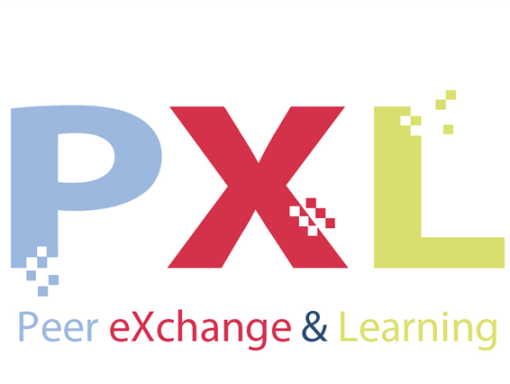 Question 1:  How to ensure the EDP as a continuous process during the elaboration and implementation of action plans?
Why: When public sector will have the willingness to understand the regional entrepreneurial ecosystem and make the action plans accordingly, then there is a need for the EDP as a continious process. 

What has been done: Open public discussions on the priority directions and action plans at the stage of the development of strategic policy documents

What worked: The feedback from the stakeholders is often well formulated

What did not work: The implementation and ownership of the action plan is weak. In addition, the municipal authorities are reluctant to revisit the strategies.
14
[Speaker Notes: This slide focuses on your question: try to formulate on this slide your answers to the following questions:
What is your question/issue?
Has something been done by policymakers in your region to address this issue or is it a completely new issue?
If you have done something in this area, what are the things that worked well for you?
If there was anything you have done to address this issue and it did not work, it would be useful for other participants to learn from your experience.]
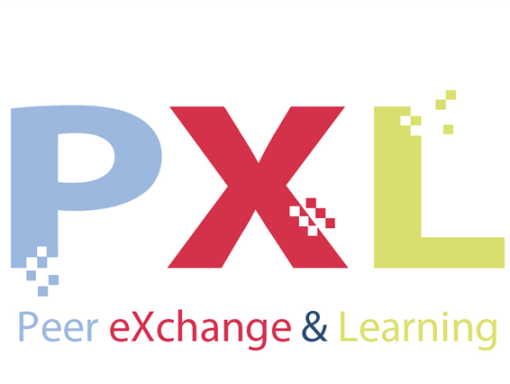 Question 2:How to ensure the EDP as a continuous process during the project evaluations?
Why: while assessing compliance with RIS3 there is a great potential for subjective manipulation 

What has been done: There are to general and unclear criteria that can be interpreted differently

What worked: According to the developed criteria, decisions to give a higher score are made to projects that, according to the evaluators, are in line with RIS3. Such projects have a greater opportunity to receive funding in the joint project competition.

What did not work: The opinions of entrepreneurs and project evaluators may vary, the final decision is to the evaluators. Businesses are not given the opportunity to prove their relevance to RIS3, even if they could.
15
[Speaker Notes: This slide focuses on your question: try to formulate on this slide your answers to the following questions:
What is your question/issue?
Has something been done by policymakers in your region to address this issue or is it a completely new issue?
If you have done something in this area, what are the things that worked well for you?
If there was anything you have done to address this issue and it did not work, it would be useful for other participants to learn from your experience.]